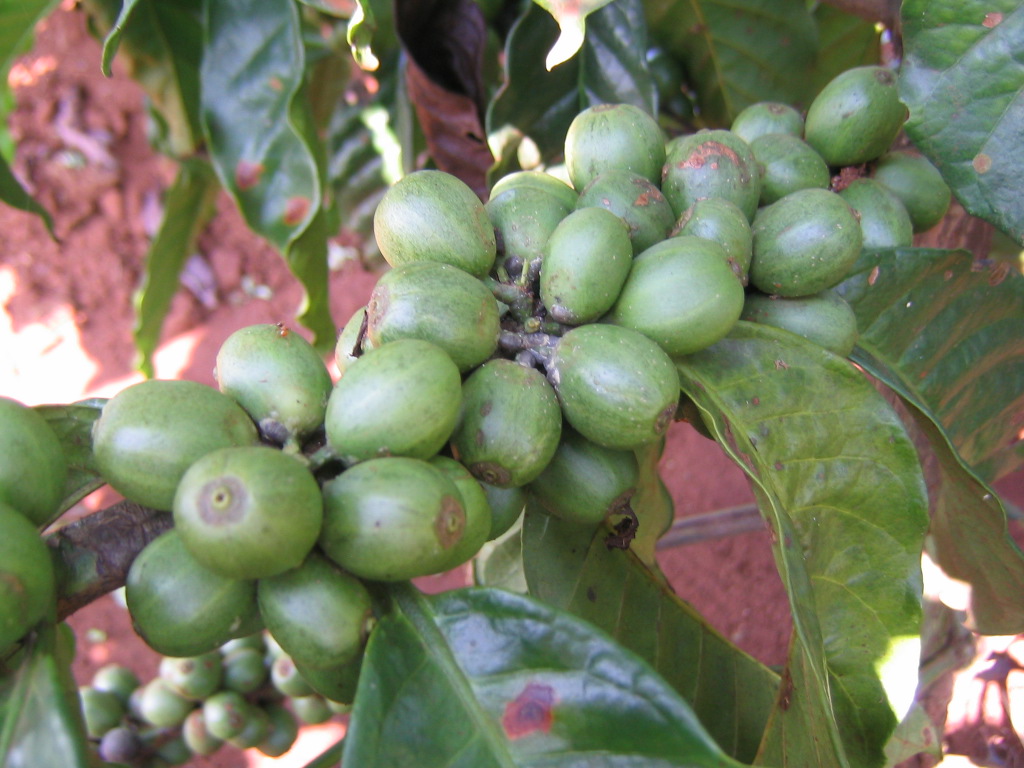 Improving Climate Change Resilience of Coffee Production in DaklakProvince - Vietnam
Project Approval _July 2016
Olam International Ltd
Olam Global Overview
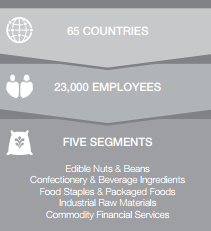 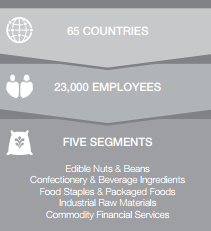 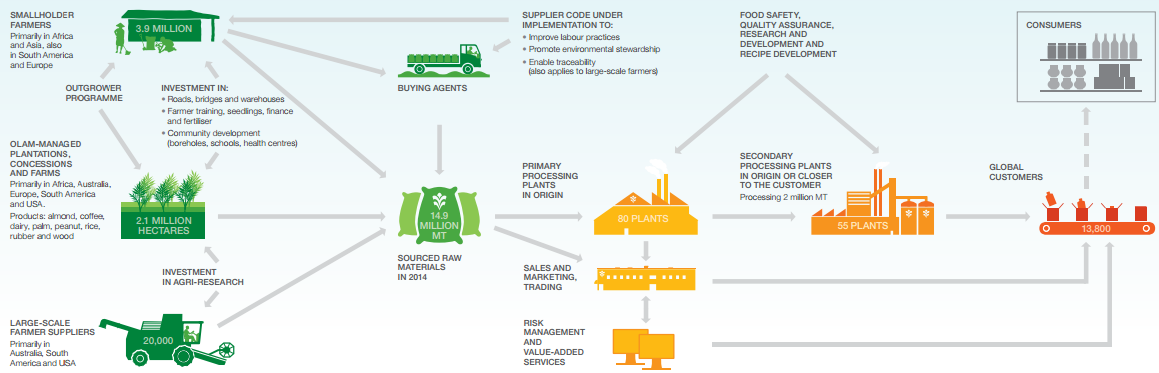 2
Olam Global Overview
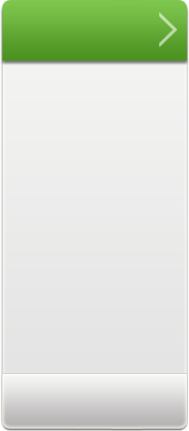 Building a Global Leader
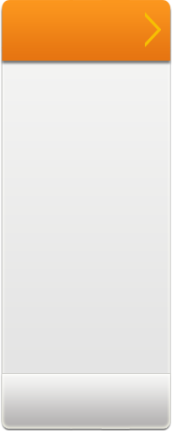 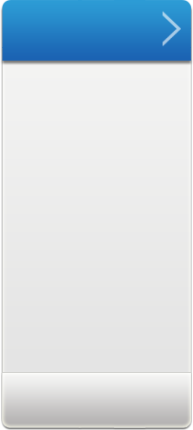 Rapid Expansion,  
Private Equity and IPO
The formative years
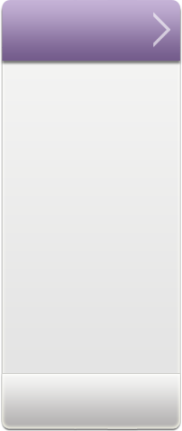 Business mode 
Development
2006- Present
2002 - 2005
1989 - 1994
1995 - 2001
Built leadership position in edible nuts, sesame, spices and vegetable ingredients, coffee, cocoa, rice and cotton 
1st M&A transaction in 2007 (Queensland Cotton)
Expansion into upstream and midstream value chain activities with investments totaling $3.3B during FY2010 – 2012
Investment by Temasek with a 24% stake
Established to export non-oil products from Nigeria
Exports Cashews from Nigeria, gradually expands into cotton, coco and sheanuts in multiple African origins and India 
Engaged in origination, primary processing & trading ? marketing 
Shifted HQ to London
Developed coherent legal holding structure  and appointed global auditor
Private equity investments from Russell AIF, IFC and Temasek
In 2005, listed on SGX at PE multiple of 11x oversubscribed by 15 times
Engaged in origination, primary processing & trading
Expansion into Asia and Europe 
Refined farm gate to factory gate model
Entry into new products e.g. coffee ,rice, sugar & wood products 
Incorporated & shifted HQ to Singapore
Portfolio: 14 products across 40 countries
Portfolio: 44 products across 65 countries
Portfolio: 7 products across 4 countries
Portfolio: 10 products across 20 countries
Olam Global Overview
Middle East &
Central Asia
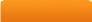 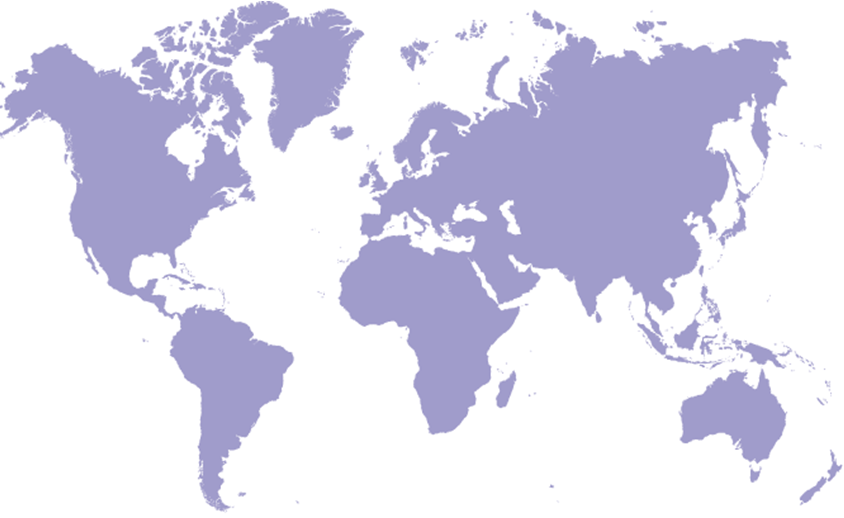 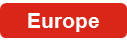 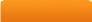 Europe
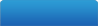 Russia
Poland
France
UK
Italy
Holland
Ukraine
Spain
Switzerland
N.America
U.A.E
Uzbekistan
Turkey
Uzbekistan
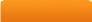 Asia
Singapore
China
Indonesia
Vietnam
Malaysia
Myanmar
India
PNG
Thailand
Laos
Cambodia
USA
N.Africa
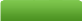 Algeria
Egypt
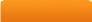 Oceania
E.Africa
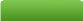 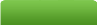 W. Africa
Australia
Tanzania
Uganda
Sudan
Zambia
Central &
South America
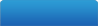 Nigeria
Ghana
Togo
Ivory Coast
Cameroon
Gabon
D R Congo
Mali
Congo
Brazil
Costa Rica
Mexico
Panama
Argentina
Peru
Colombia
Honduras
Ecuador
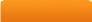 Southern 
Africa
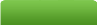 Mozambique
Zimbabwe
S. Africa
4
Olam Vietnam Overview
1997: 	Rep Office Started
1999:	License to establish 100% foreign entity 			OVL (only for coffee)
2001:	Cashew/Pepper  with plants in Bien Hoa, Quy Nhon, Gialai, Phu Yen.
2005:	Started Timber operations
2008:	Instant Coffee Porject in Long An – Vietnam.
2016: 	Expansion of Instant coffee plant in Long An – Vietnam
Top exporter of cashew
Top exporter of pepper
Top 3 exporter of coffee 
+2400 employees
Olam Vietnam - Coffee
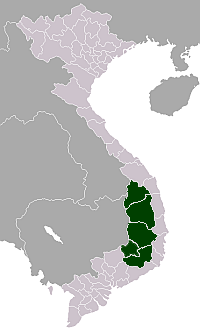 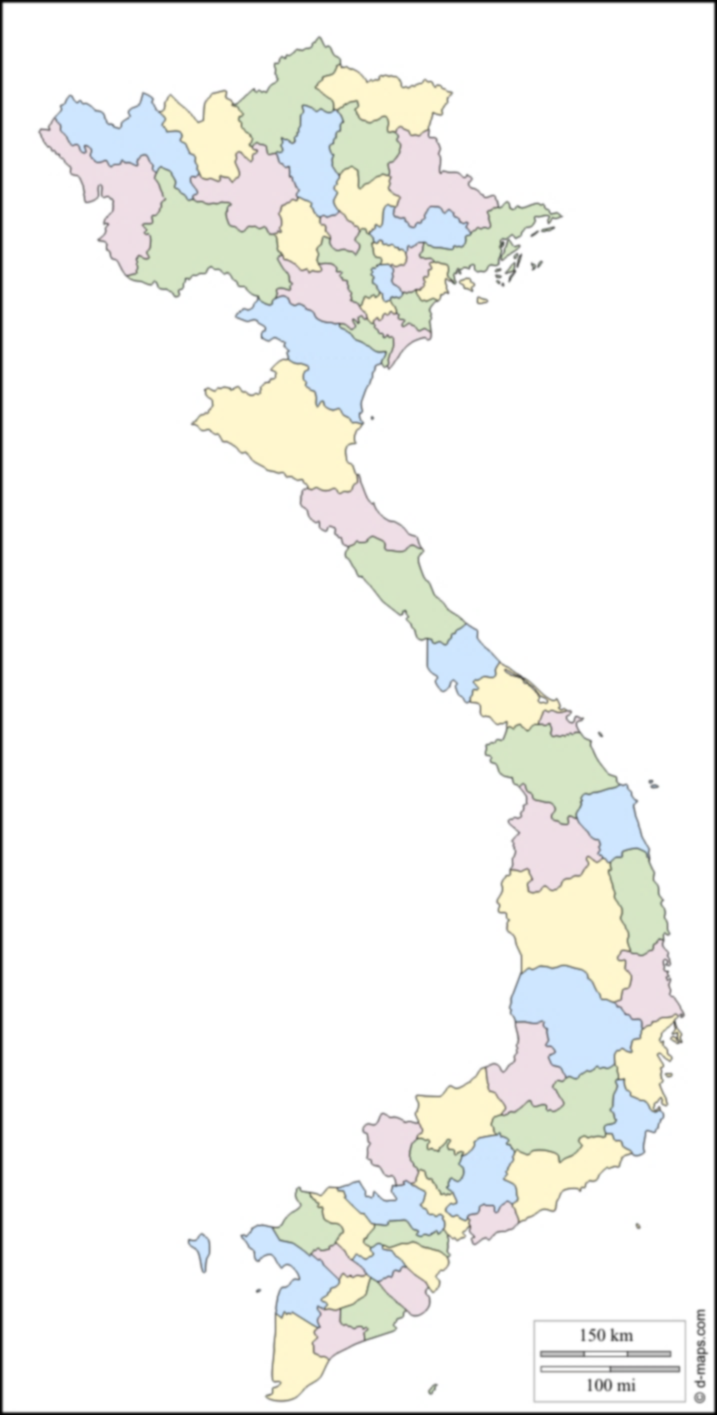 Cover 87% of Rob & 70% of Ara Prod Areas
Mkt Share ~8%
Pleiku
OP
Input: 2.4k MT p.d.
Throughput: 15k MT p.m.
Operated by Olam
Buon Ma Thout
OP
Operational footprint
Operated by third party
TP
213 Local Staff
Daknong
Me Linh
WM
OP
Di Linh
Binh Duong
WH
Song May
WH
Dedicated Agronomy Unit
Own Processing
OP
Toll Processing
TP
Wet Milling
WM
6
WH
Ware House
Lavazza
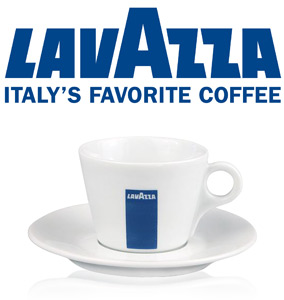 7
Project Summary
8
Project Summary
9
Project Objectives
Short term objectives (up to 2018): (up to 2018):
Professionalise farm management to safe-guard productivity and farmer income earning capacity
Diversify farming system to reduce farmers’ risk exposure to effects of climate change
Pilot carbon foot-printing in line with coffee PCR and toxic-load tracking based on EIQ of coffee production and processing.
Integrate innovative service delivery to farmers in the Olam commercial operations. 
Contribute positively to Vietnam coffee policy debate
Long term objectives (beyond 2018):
Climate-change proof Olam Vietnam coffee supply chains
Map, track and reduce environmental footprint of Olam coffee from Vietnam in line with EU PEF approach
10
Partnership
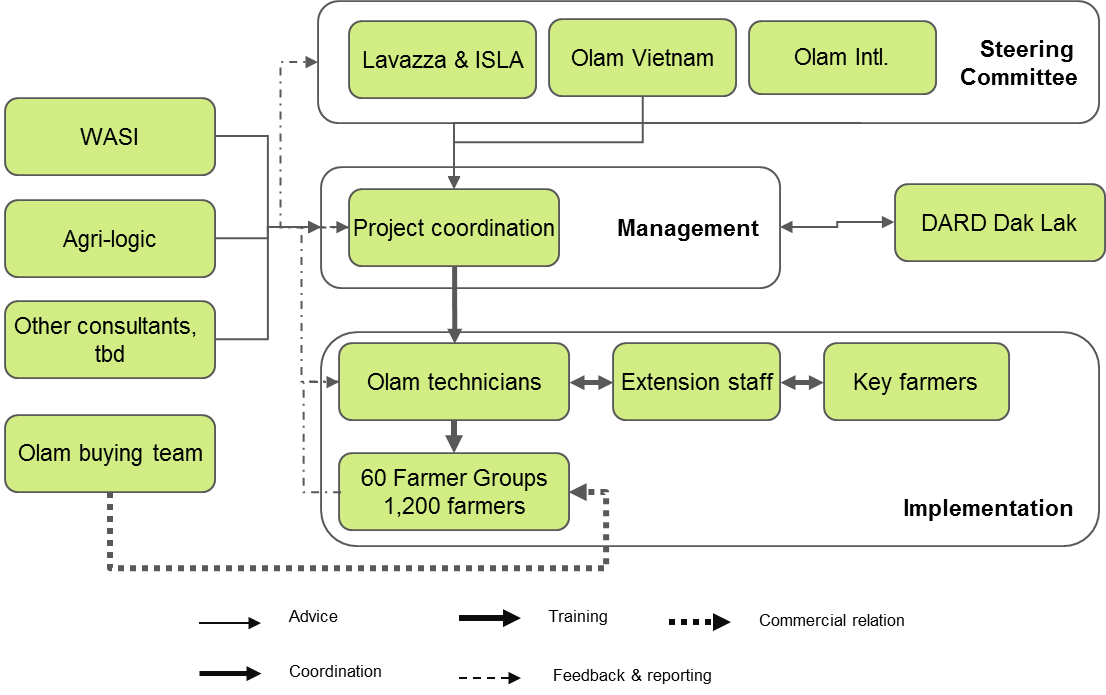 11
Outcome indicators and targets
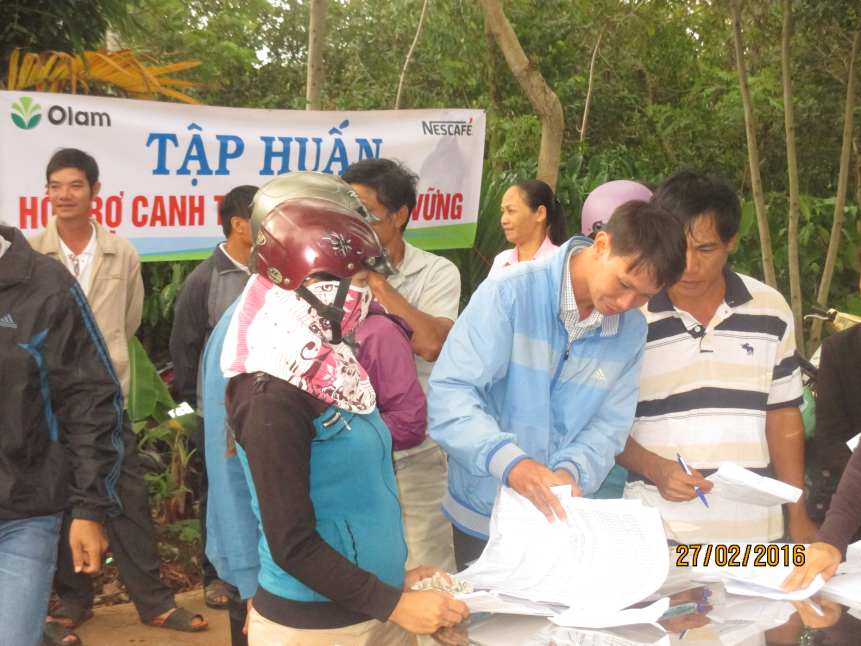 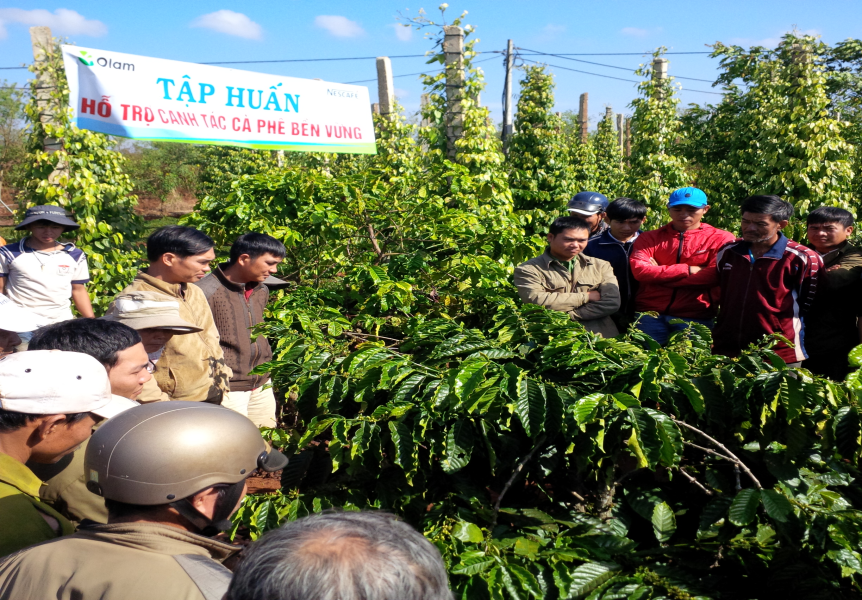 12
Exit Strategy
Some services that have a clear and direct benefit to farmers (e.g. soil sampling and fertilizer advice) will be made available at cost. This we will already try out during the project. Once farmers get used to paying for some services we can build on that realization by gradually expanding service packages to perhaps also include FFB analysis for farmers beyond the project duration.be better able to access carbon credit payments, if any
Farming system changes such as new irrigation methods and various types and densities of shading introduced during the project will have long-term sustainability if we can ensure that the changes make sense from a farm economic perspective and provide viable alternatives to managing farms under changing climatic conditions. 
As Olam will continue to support the farmers because:

Olam continue the project with Lavazza after the period with ISLA
Buying through groups allows us to access better quality coffee and ensure that premiums, if any, end up with farmers, it also allows us to maintain sustainability certification
Having groups in place allows us to quickly reach a large number of farmers with relevant new training messages if new challenges arise (e.g. new pest outbreaks) which can be beneficial to our supply security
13
Thank You!